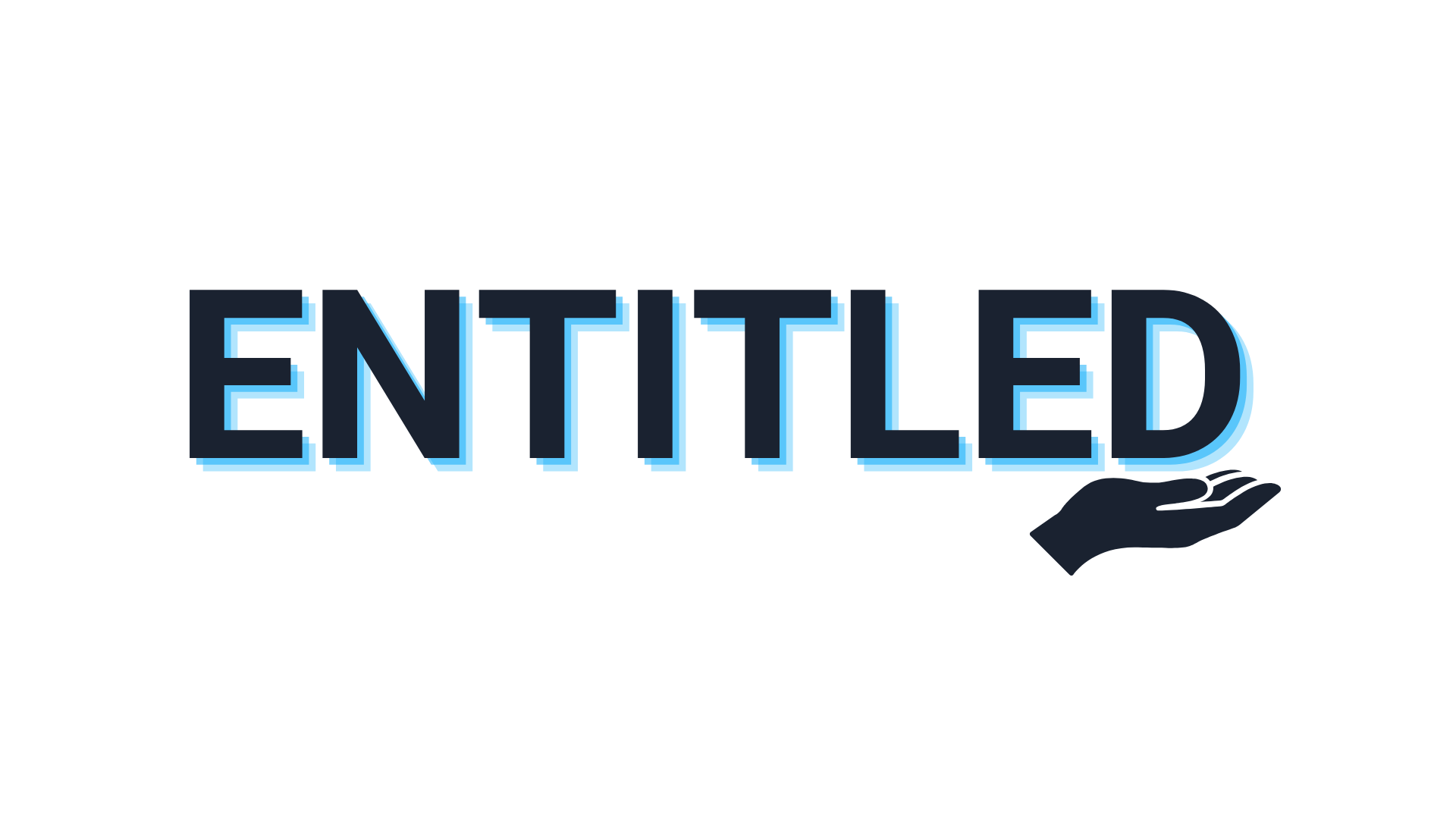 Ruth 1:15
And she said, “See, your sister-in-law has gone back to her people and to her gods; return after your sister-in-law.”
Ruth 1:16
But Ruth said, “Do not urge me to 
leave you or to return from following you. For where you go I will go, and where you lodge I will lodge. Your people shall be my people, and your God my God.
Ruth 1:17
Where you die I will die, and 
there will I be buried. May the Lord do so to me and more also if anything but death parts me from you.”
Ruth 1:18
And when Naomi saw that she was determined to go with her, she said no more.
Inviting others into our lives allows us to:
Inviting others into our lives allows us to:
Have lifelong companionship
Hebrews 10:24
And let us consider how to stir up one another to love and good works,
Hebrews 10:25
not neglecting to meet together, as is the habit of some, but encouraging one another, and all the more as you see the Day drawing near.
Ecclesiastes 4:12
And though a man might 
prevail against one who is alone, two will withstand him—a threefold cord is not quickly broken.
Inviting others into our lives allows us to:
Have lifelong companionship
Ruth 1:16
But Ruth said, “Do not urge me to 
leave you or to return from following you. For where you go I will go, and where you lodge I will lodge. Your people shall be my people, and your God my God.
Inviting others into our lives allows us to:
Have lifelong companionship
Inviting others into our lives allows us to:
Have lifelong companionship
Teach others what we know
2 Timothy 2:24
And the Lord's servant must not be quarrelsome but kind to everyone, able to teach, patiently enduring evil,
2 Timothy 2:25
correcting his opponents with gentleness. God may perhaps grant them repentance leading to a knowledge of the truth
Colossians 3:16
Let the word of Christ dwell in you richly, teaching and admonishing one another in all wisdom, singing psalms and hymns and spiritual songs, with thankfulness in your hearts to God.
James 5:19
My brothers, if anyone among you wanders from the truth and someone brings him back,
James 5:20
let him know that whoever brings back a sinner from his wandering will save his soul from death and will cover a multitude of sins.
Inviting others into our lives allows us to:
Have lifelong companionship
Teach others what we know
Ruth 1:16
But Ruth said, “Do not urge me to leave you or to return from following you. For where you go I will go, and where you lodge I will lodge. Your people shall be my people, and your God my God.
Inviting others into our lives allows us to:
Have lifelong companionship
Teach others what we know
Inviting others into our lives allows us to:
Have lifelong companionship
Teach others what we know 
 Share our faith
Matthew 28:19
Go therefore and make disciples of all nations, baptizing them in the name of the Father and of the Son and of the Holy Spirit,
Matthew 28:20
teaching them to observe all that I have commanded you. And behold, I am with you always, to the end of the age.”
John 14:6
Jesus said to him, “I am the way, and the truth, and the life. No one comes to the Father except through me.
Inviting others into our lives allows us to:
Have lifelong companionship
Teach others what we know 
 Share our faith
Knowing this, we should be:
Knowing this, we should be:
Diligent to ask God who we should ask into our lives
Matthew 5:16
In the same way, let your light shine before others, so that they may see your good works and give glory to your Father who is in heaven.
Romans 15:1
We who are strong have an obligation to bear with the failings of the weak, and not to please ourselves.
Galatians 6:2
Bear one another's burdens, and so fulfill the law of Christ.
1 John 3:17
But if anyone has the world's goods and sees his brother in need, yet closes his heart against him, how does God's love abide in him?
Galatians 6:9
And let us not grow weary of 
doing good, for in due season we will reap, if we do not give up.
Knowing this, we should be:
Diligent to ask God who we should ask into our lives
Knowing this, we should be:
Diligent to ask God who we should ask into our lives 
Open to the Holy Spirit’s prompting
Knowing this, we should be:
Diligent to ask God who we should ask into our lives 
Open to the Holy Spirit’s prompting
Romans 12:2
Do not be conformed to this world, 
but be transformed by the renewal of your mind, that by testing you may discern what is the will of God, what is good and acceptable and perfect.
Ephesians 5:17
Therefore do not be foolish, but understand what the will of the Lord is.
Micah 6:8
He has told you, O man, what is good; and what does the Lord 
require of you but to do justice, and to love kindness, and to walk humbly with your God?
Knowing this, we should be:
Diligent to ask God who we should ask into our lives 
Open to the Holy Spirit’s prompting
Knowing this, we should be:
Diligent to ask God who we should ask into our lives 
Open to the Holy Spirit’s prompting 
 Faithful to do what God wants us to do
James 4:17
So whoever knows the right thing to do and fails to do it, for him it is sin.
Matthew 6:10
Your kingdom come, your will 
be done, on earth as it is in heaven.
James 1:5
If any of you lacks wisdom, let 
him ask God, who gives generously to all without reproach, and it will be given him.
James 1:22
But be doers of the word, and not hearers only, deceiving yourselves.
Knowing this, we should be:
Diligent to ask God who we should ask into our lives 
Open to the Holy Spirit’s prompting 
Faithful to do what God wants us to do
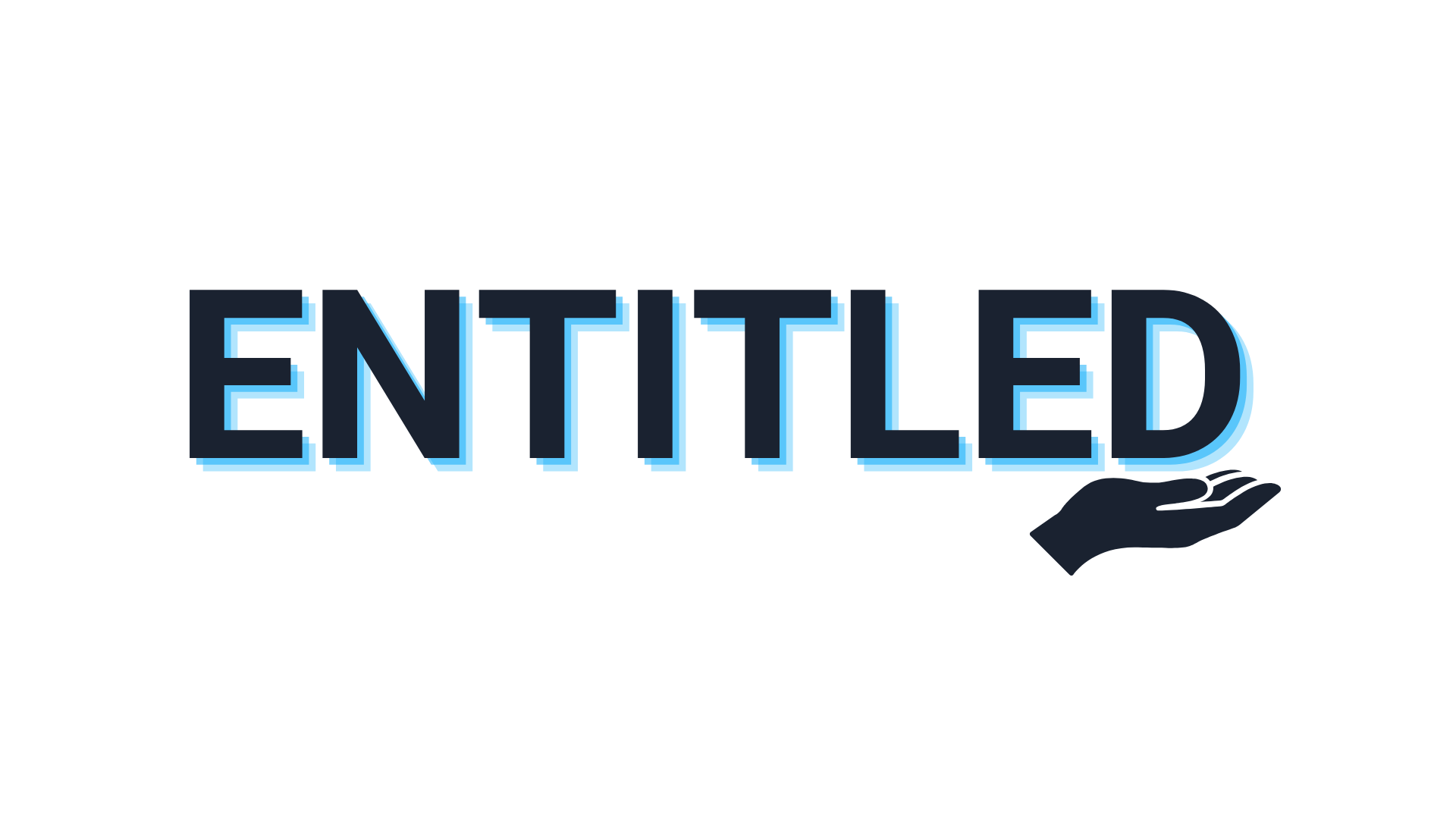